MEIOSIS
JEOPARDY
S2C06 Jeopardy Review
Differences
Vocabulary
Mitosis OR Meiosis
Picture   ID
MoreVocab
100
100
100
100
100
200
200
200
200
200
300
300
300
300
300
400
400
400
400
400
500
500
500
500
500
Differences100
Tell how  spermatogenesis is different fromoogenesis
A: What is spermatogenesis makes 4 functional sperm but oogenesis produces only “1 good egg” ?
http://www.life.uiuc.edu/plantbio/102/lectures/08mit&veg102.html
S2C06 Jeopardy Review
Differences200
TRUE or FALSE
After prophase I, sister chromatids are identical
A: What is FALSE; crossing over exchanges the DNA so arms are different ?
S2C06 Jeopardy Review
http://www.life.uiuc.edu/plantbio/102/lectures/08mit&veg102.html
Differences300
Tell how prophase I is different from
mitosis
A: What is synapsis & crossing over ?
http://www.life.uiuc.edu/plantbio/102/lectures/08mit&veg102.html
S2C06 Jeopardy Review
Differences400
Tell something that happens during anaphase I that makes meiosis different from mitosis
A: What is  segregation & independent assortment
http://www.life.uiuc.edu/plantbio/102/lectures/08mit&veg102.html
S2C06 Jeopardy Review
Differences500
How is interphase I different from interphase II?
A: DNA is copied at interphase I
But Interphase II is skipped (DNA IS NOT COPIED)
S2C06 Jeopardy Review
Vocabulary100
DNA and attached proteins that is 
scrunched up in the nucleus of 
dividing cells
A: What is CHROMOSOMES?
S2C06 Jeopardy Review
Vocabulary 200
This holds the 2 chromatid arms together in a chromosome.
A: What is a CENTROMERE ?
S2C06 Jeopardy Review
Vocabulary 300
Group of 4 chromatids that forms
during synapsis
A: What is a tetrad?
S2C06 Jeopardy Review
Vocabulary 400
Cells that have 2 copies of each chromosome
A: What is diploid?
S2C06 Jeopardy Review
Vocabulary 500
Production of mature egg cells
A: What is oogenesis ?
S2C06 Jeopardy Review
MITOSIS or MEIOSIS100
Division in which geneticrecombination happens
What is MEIOSIS?
S2C06 Jeopardy Review
MITOSIS or MEIOSIS 200
Type of cell division in whichdiploid cells are made
A: What is MITOSIS ?
S2C06 Jeopardy Review
MITOSIS or MEIOSIS 300
Type of cell division used by somatic cells to repair injuries
A: What is MITOSIS ?
S2C06 Jeopardy Review
MITOSIS or MEIOSIS 400
Type of cell division which produces 4 daughter cells that are different from each other and from the parent cell
A: What is MEIOSIS ?
S2C06 Jeopardy Review
MITOSIS or MEIOSIS 500
Type of cell division in whichcrossing over happens
A: What is MEIOSIS?
S2C06 Jeopardy Review
Picture ID100
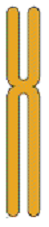 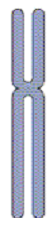 What these chromosomes are doing
A: What is  synapsis?
S2C06 Jeopardy Review
Picture ID200
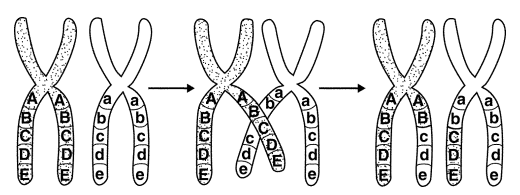 What these chromosomes are doing
A: What is crossing over ?
S2C06 Jeopardy Review
Picture ID300
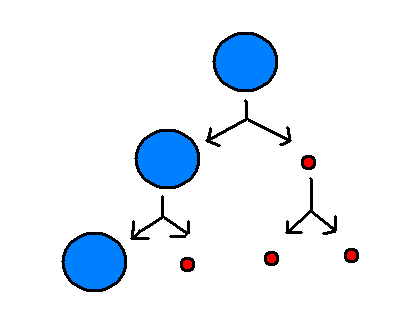 Name these smallred cells
A: What are polar bodies?
S2C06 Jeopardy Review
Picture ID400
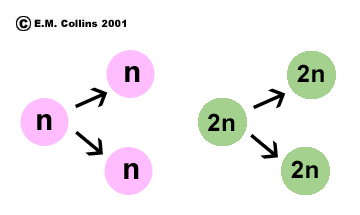 Name this kind of cell division
A: What is mitosis?
S2C06 Jeopardy Review
Picture ID500
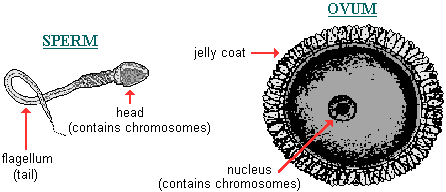 Another name for these cells
A: What are gametes ?
S2C06 Jeopardy Review
More Vocab100
DNA and attached proteins that is spread out in the nucleus of non-dividing cells
A: What is chromatin ?
S2C06 Jeopardy Review
More Vocab200
Programmed cell death; “Cell suicide” for the good of the organism.
A: What is apoptosis?
S2C06 Jeopardy Review
More Vocab300
Also called a 1n cell
A: What is haploid?
S2C06 Jeopardy Review
More Vocab400
The 2 identical arms that make up a chromosome
A: What are CHROMATIDS?
S2C06 Jeopardy Review
More Vocab500
Matching up of homologouschromosomes pairs
A: What is synapsis?
S2C06 Jeopardy Review